Chào mừng quý thầy cô giáo về dự giờ lớp 1A
Môn: Toán
Giáo viên: Lê Từ Thúy Hằng
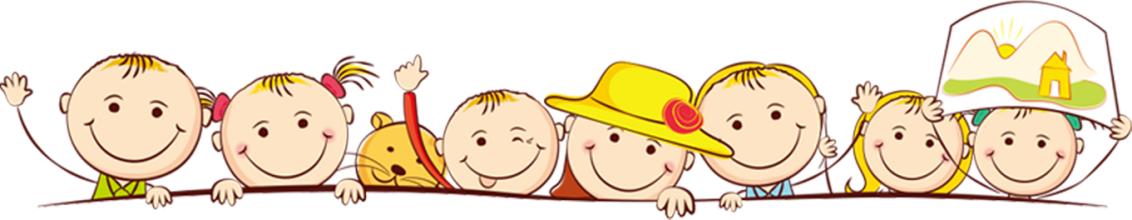 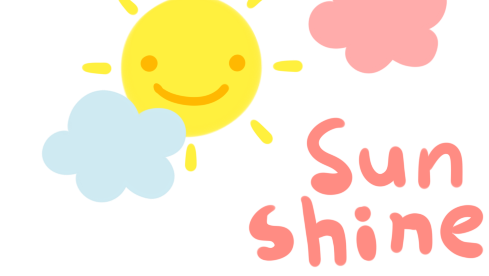 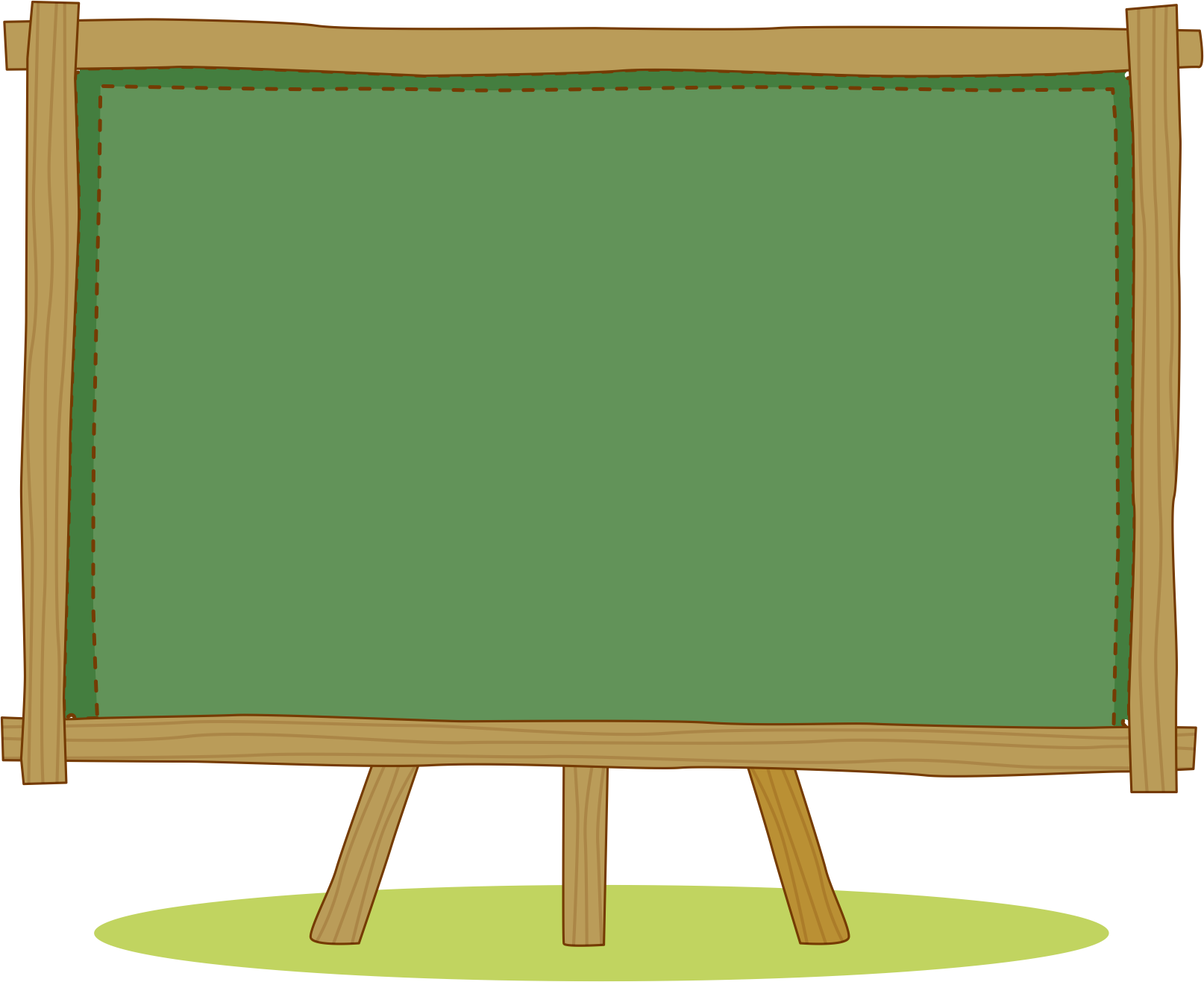 KHỞI ĐỘNG
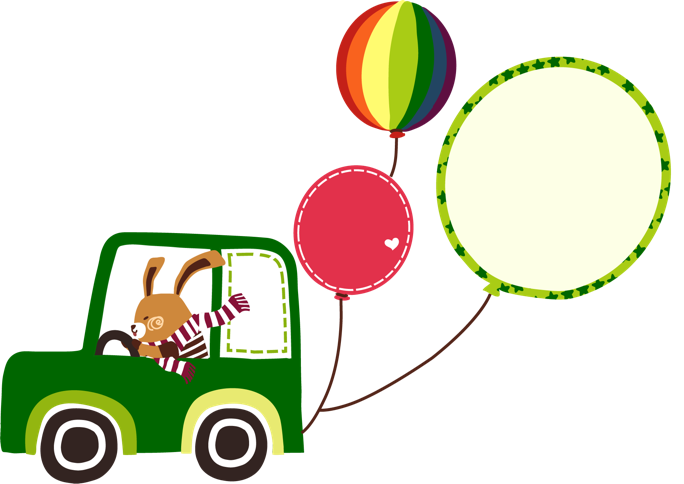 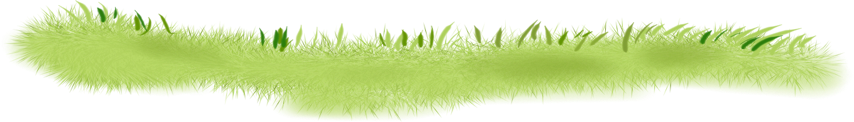 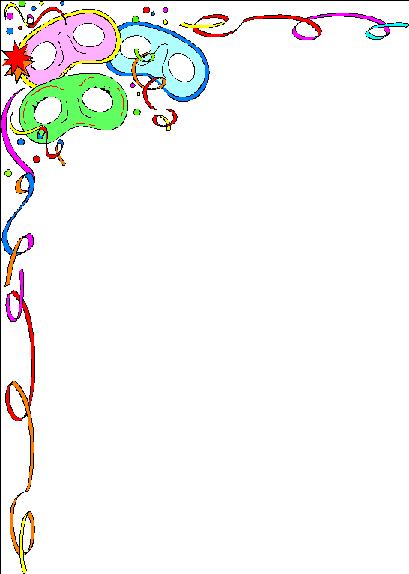 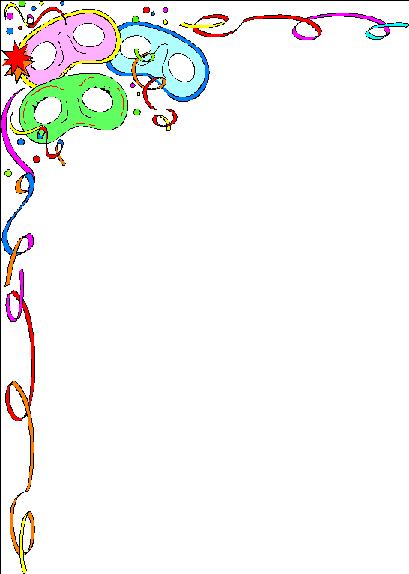 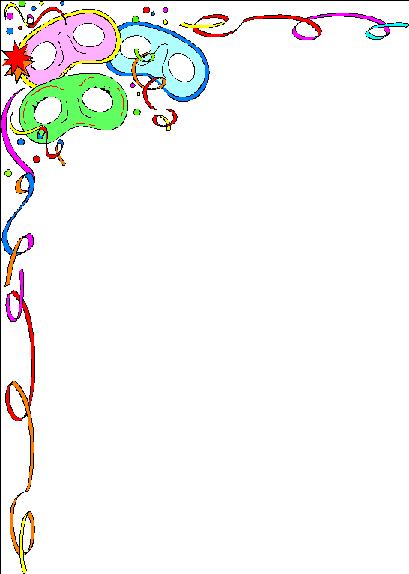 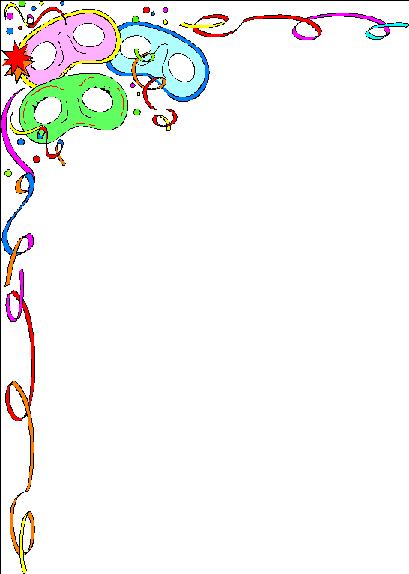 Khởi động
HOẠT ĐỘNG 1: KHỞI ĐỘNG
CHỌN ĐÁP ÁN ĐÚNG
 2 + 1 =
1
3
2
 2 + 2 =
4
5
6
 3 + 1 =
4
7
9
Thứ hai ngày 18 tháng 10 năm 2024

Toán:
     Làm quen với phép cộng - Dấu cộng
(tiết 2)
HOẠT ĐỘNG 2: KHÁM PHÁ
Quan sát tranh
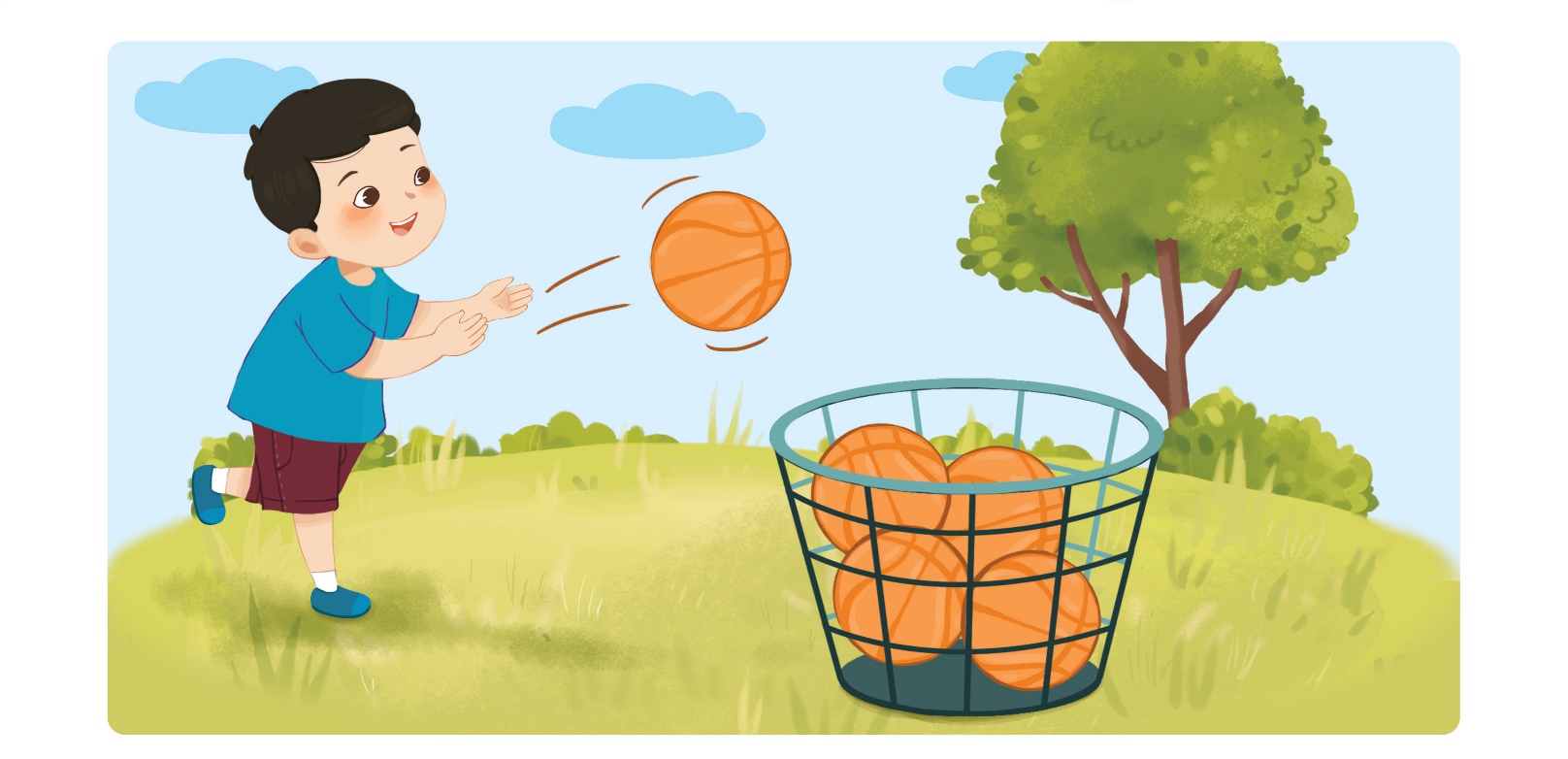 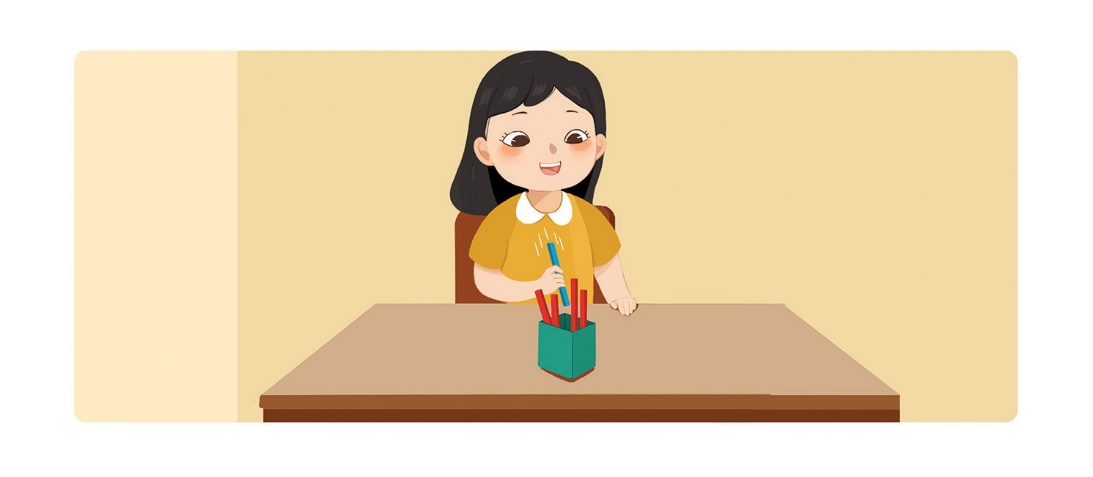 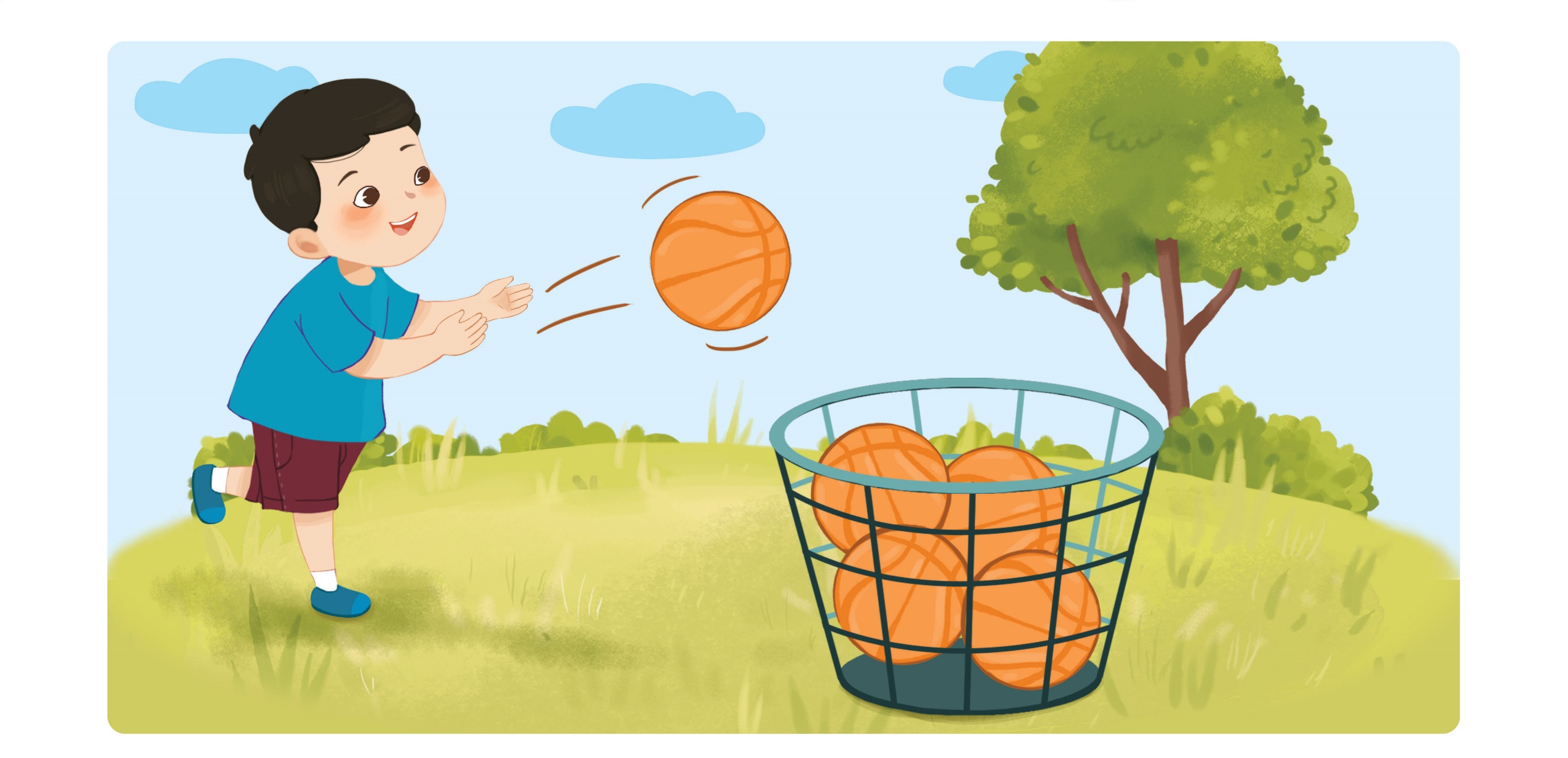 Có 4 quả bóng trong rổ. Thêm 1 quả bóng.
Có tất cả 5 quả bóng trong rổ.
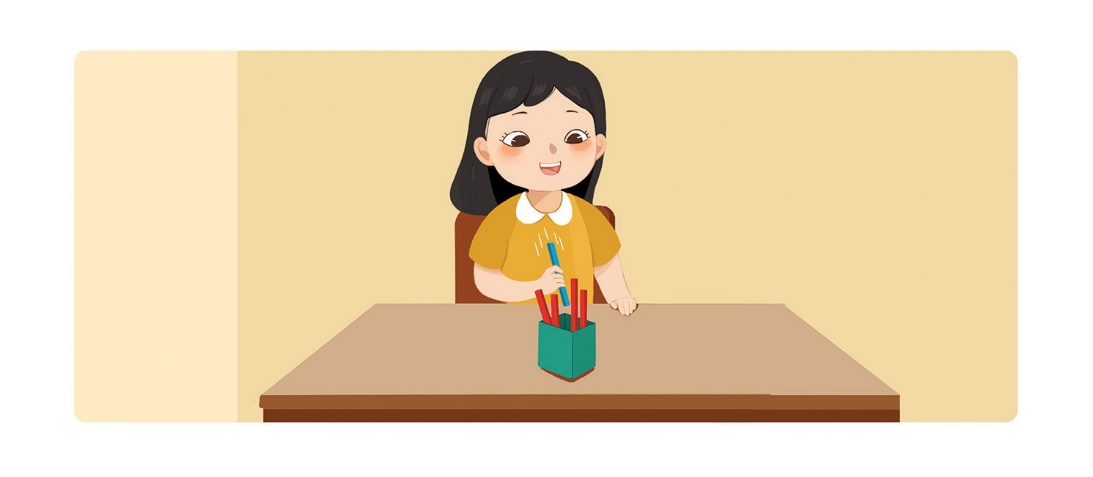 Trong hộp có 4 que tính. Thêm 1 que tính. 
Có tất cả 5 que tính trong hộp.
= 5
4
+ 1
Bốn cộng một bằng năm.
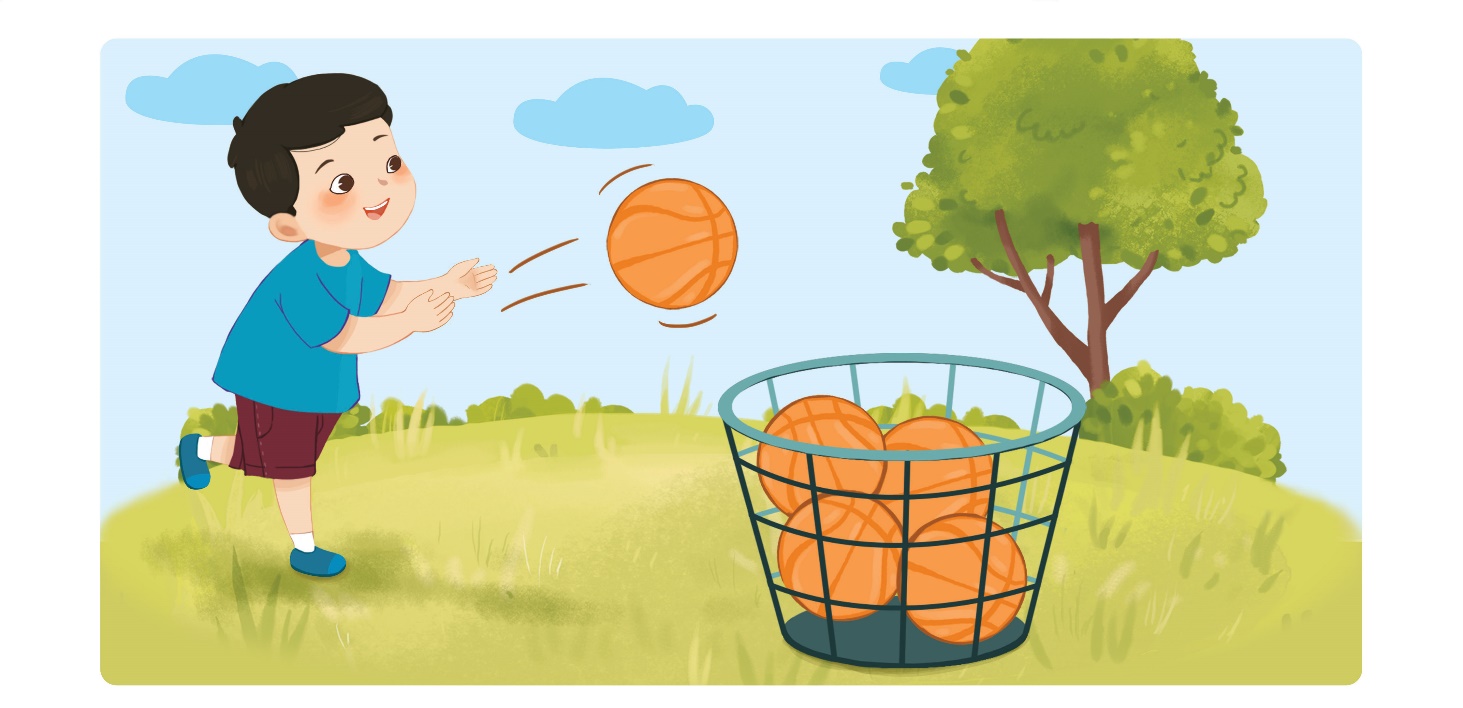 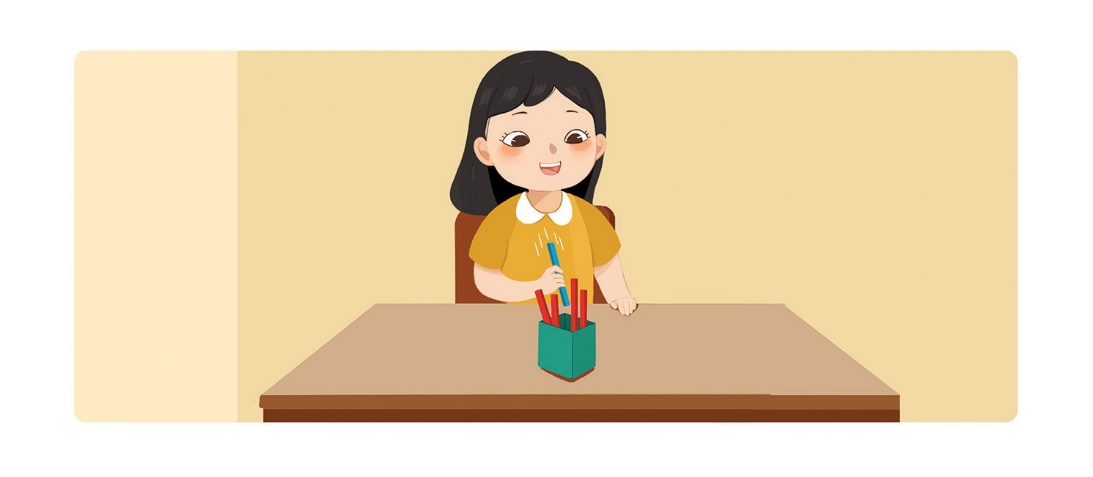 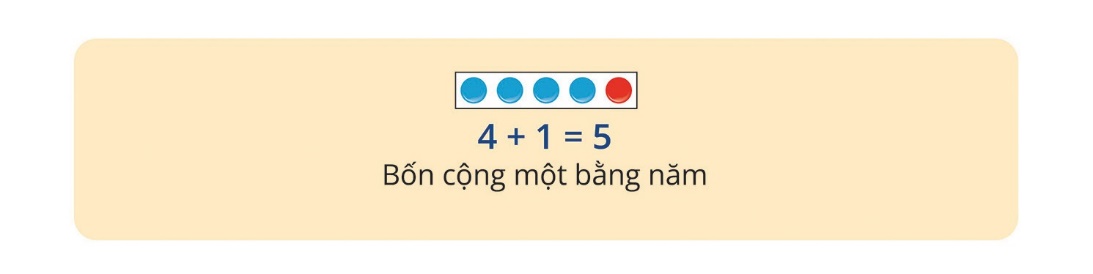 ?
LUYỆN TẬP - THỰC HÀNH
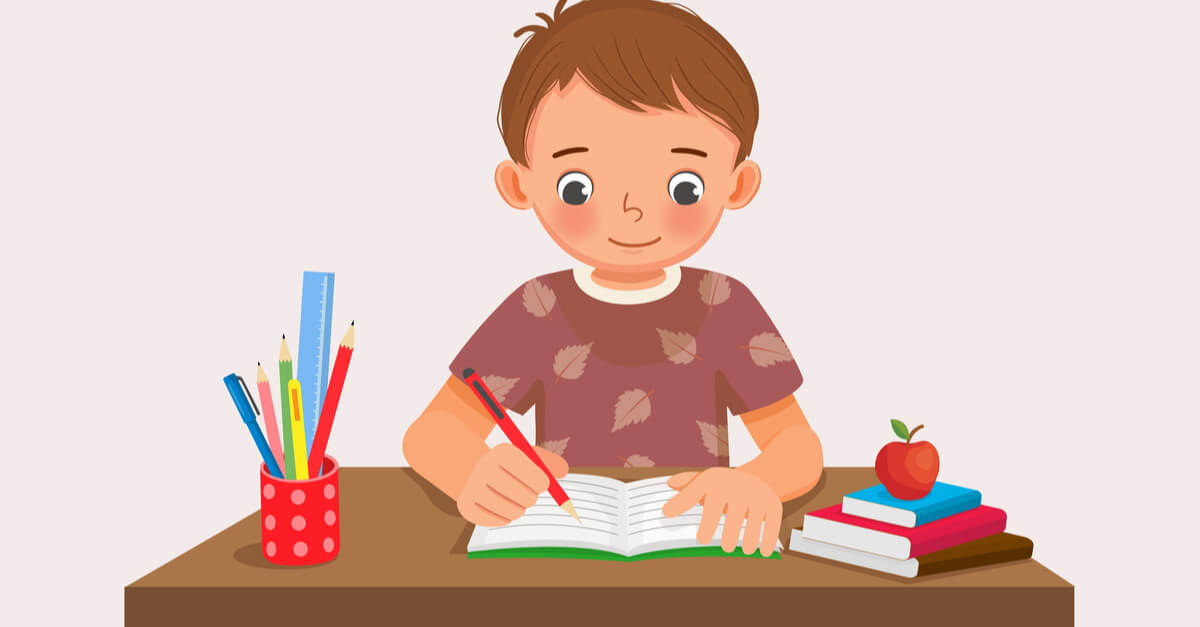 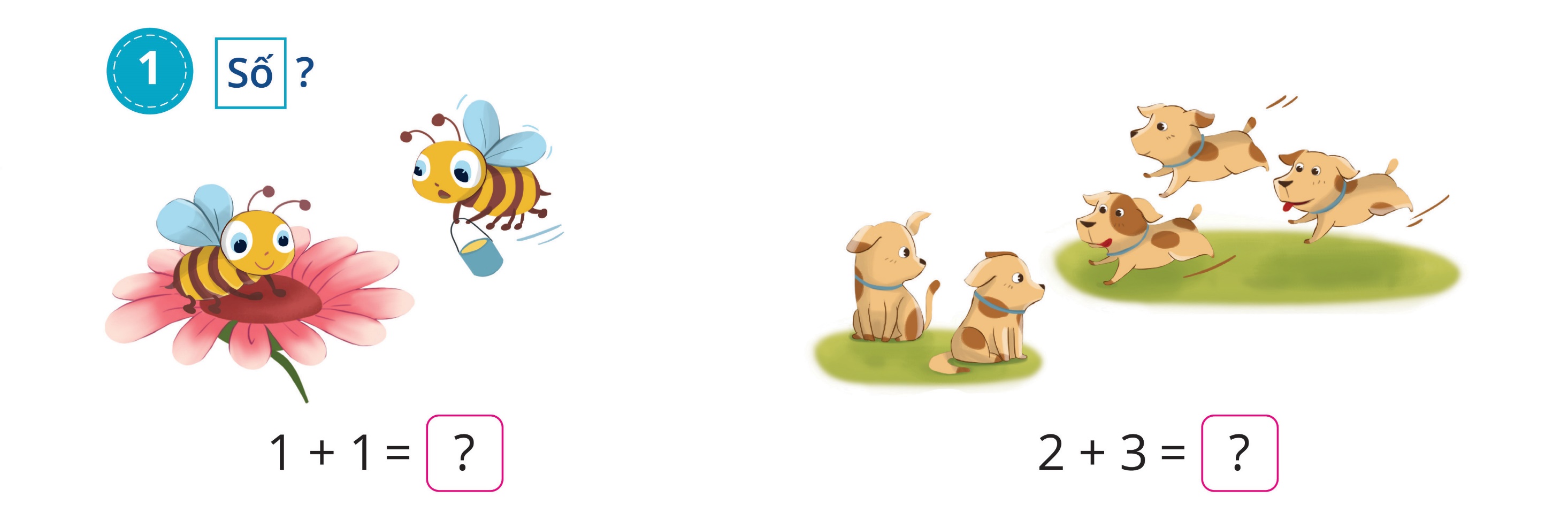 1 + 1 =
2
2 + 3 =
5
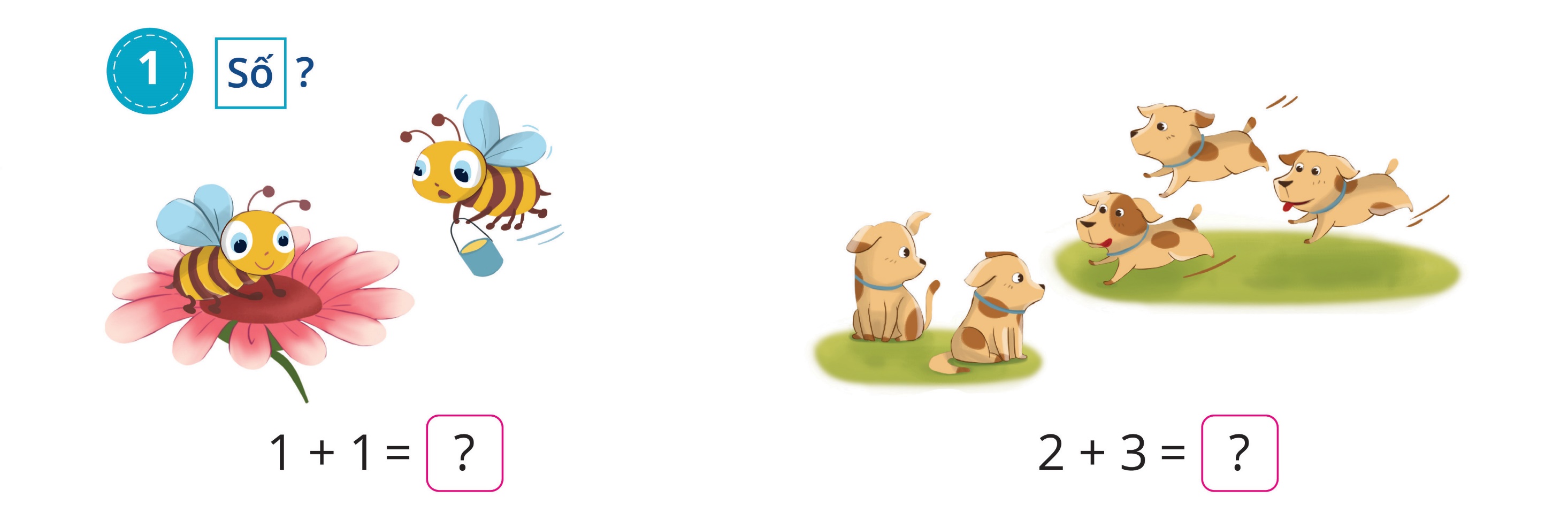 2
5
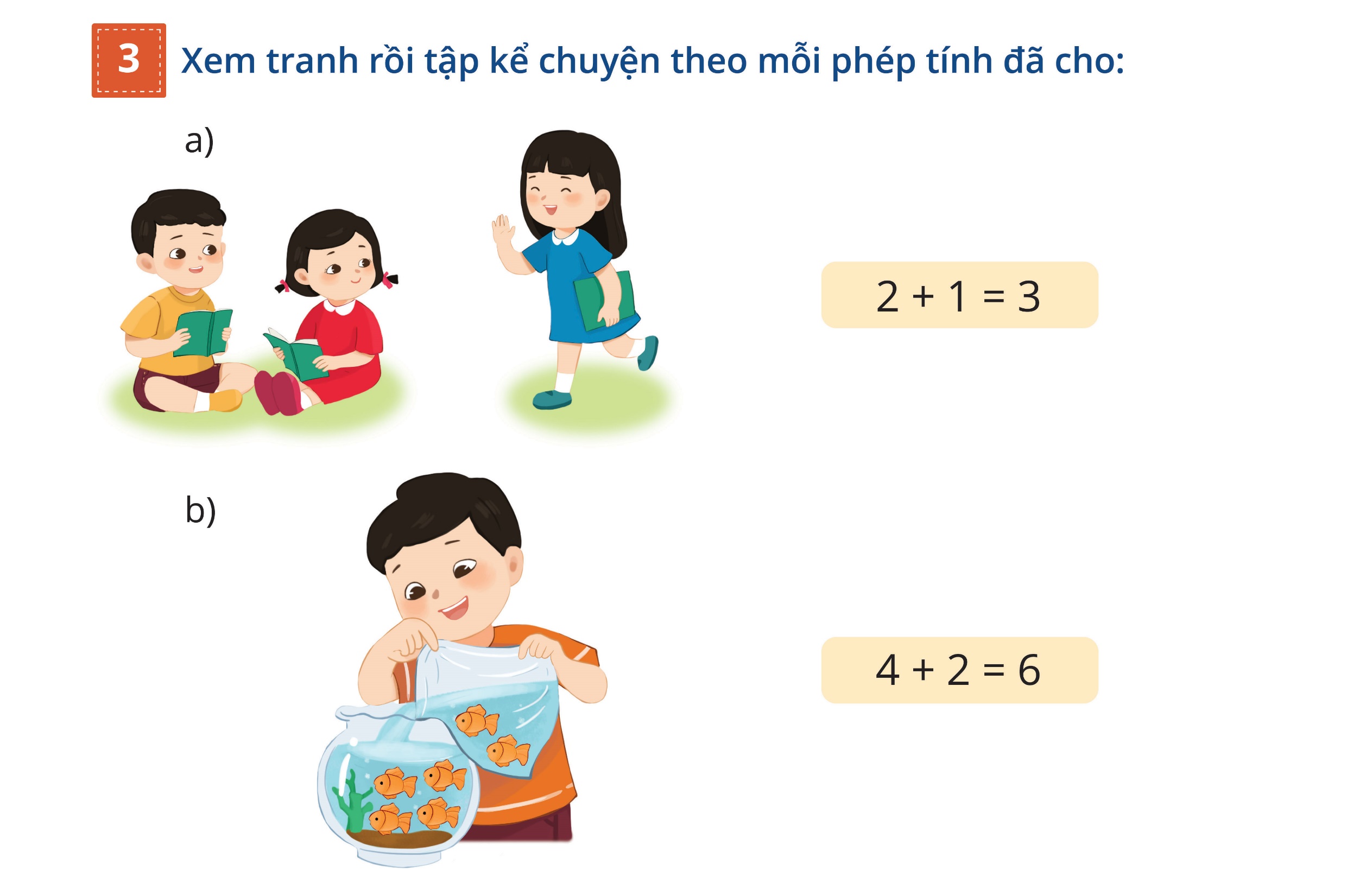 3
6
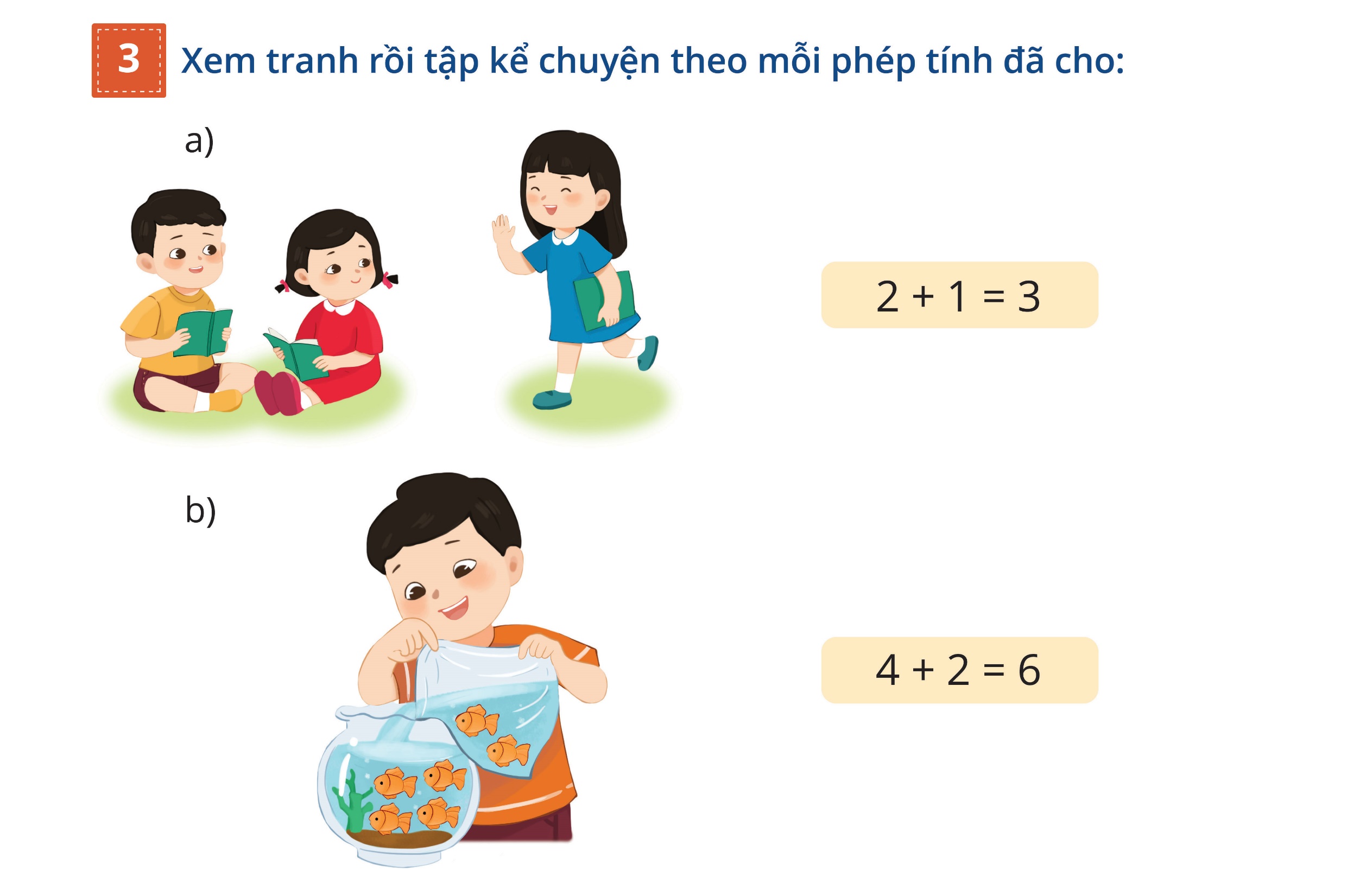 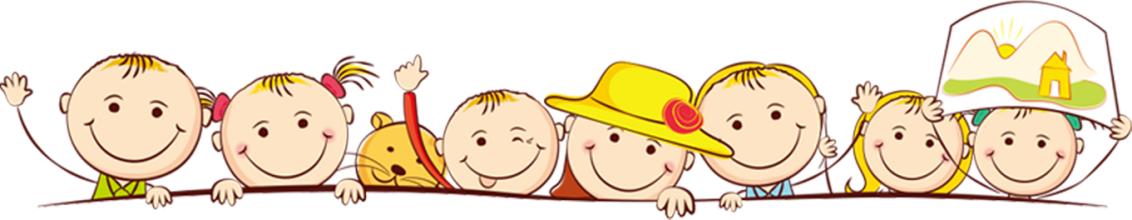 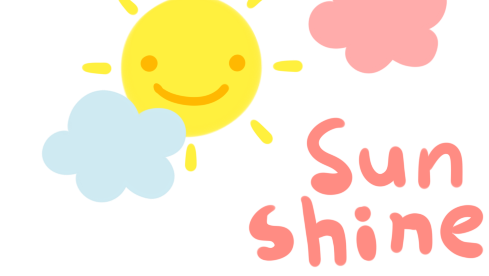 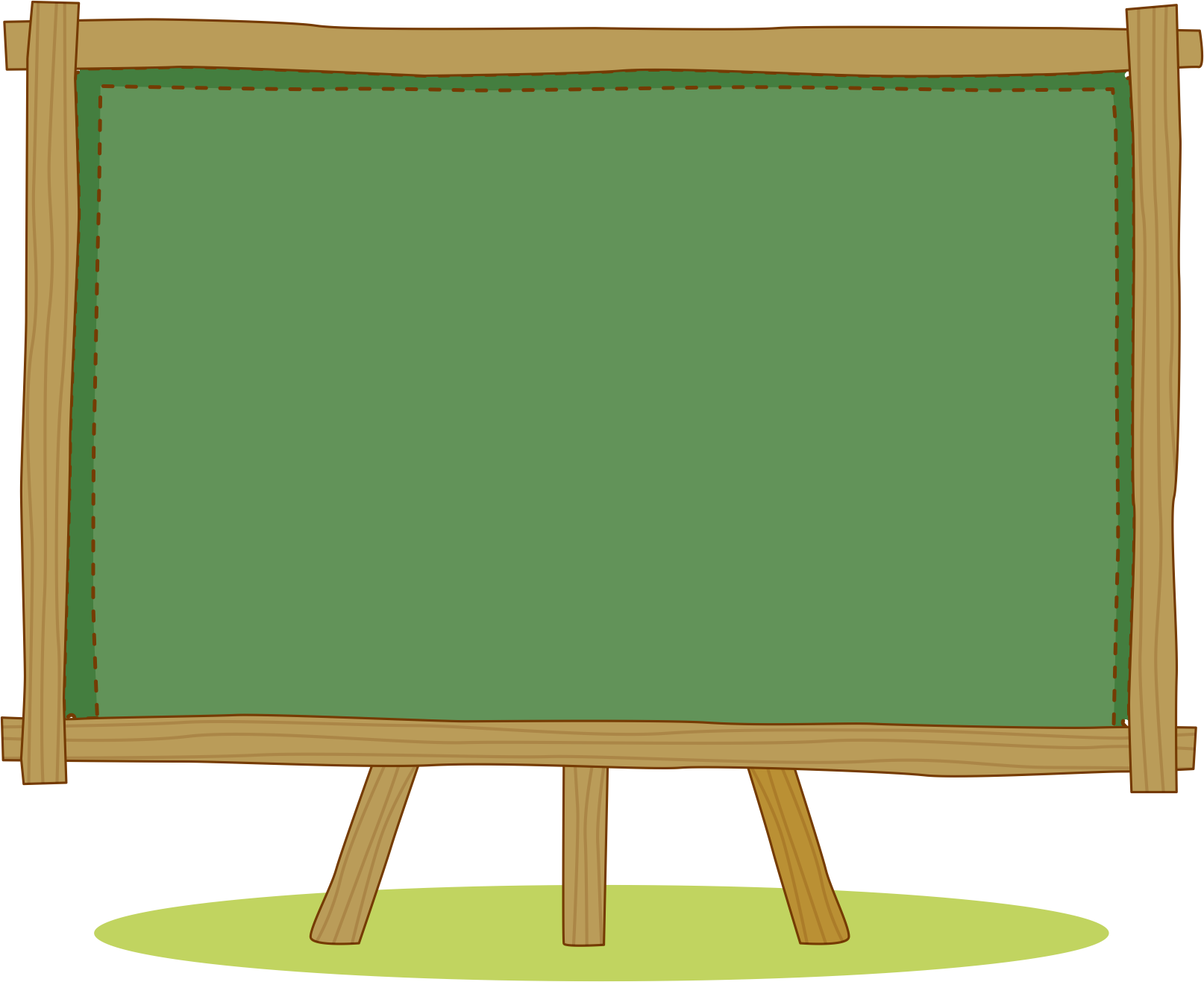 VẬN DỤNG
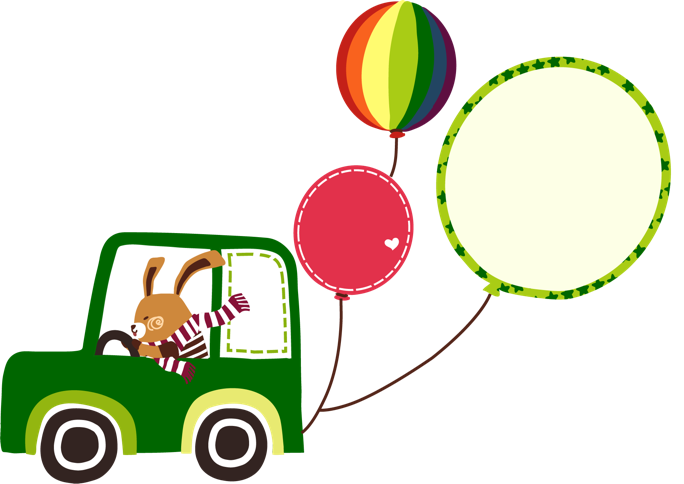 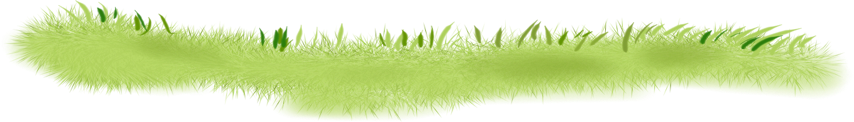 TRÒ CHƠI
CHUYỀN HOA
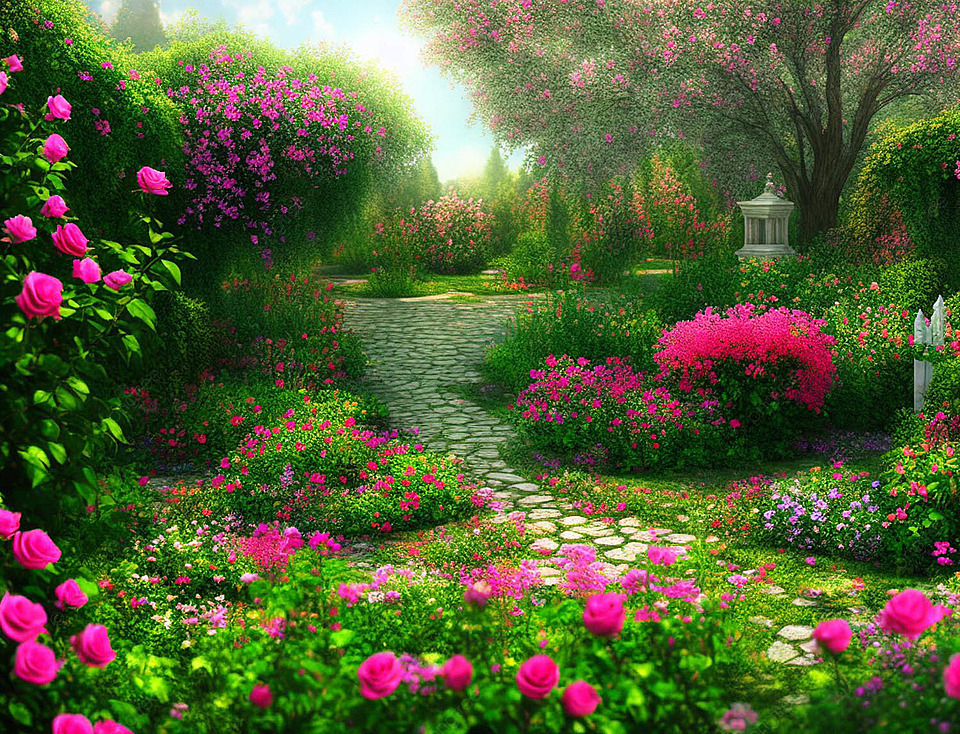 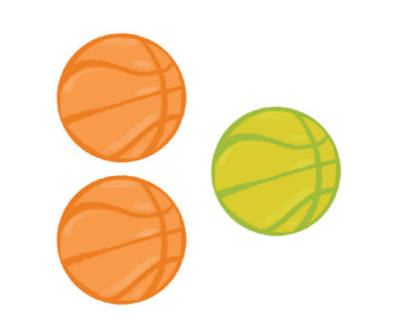 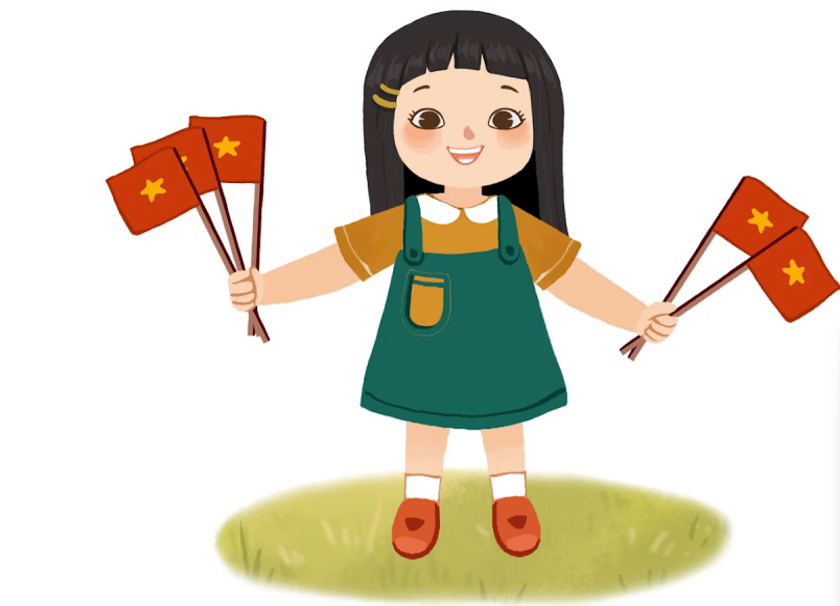 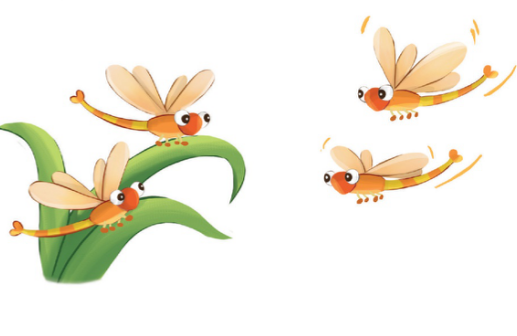 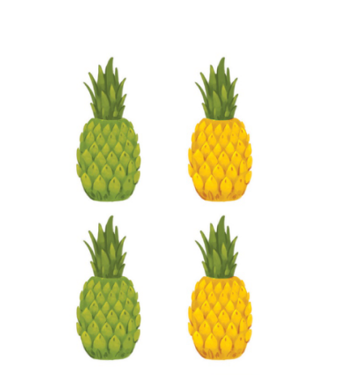 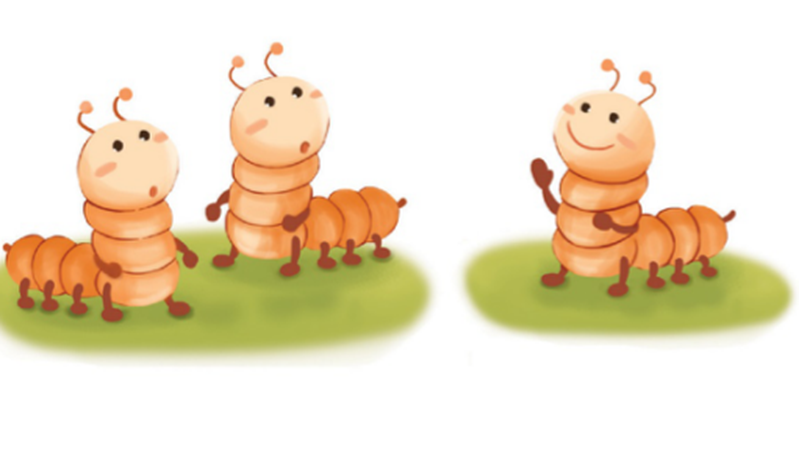 3 +2
2 +1
2 +1
2 +2
2 + 2
Em hãy nêu tình huống thực tế có liên quan đến phép cộng.
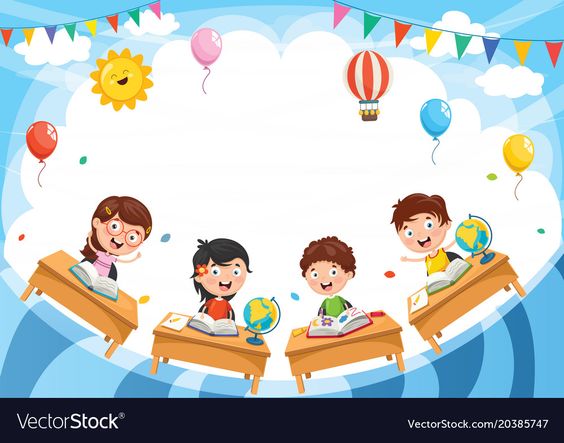 Dặn dò
-Về nhà các em hãy tìm hiểu thêm nhiều tình huống liên quan đến phép cộng để hôm sau chia sẻ với các bạn.- Qua tiết học hôm nay các em hiểu thêm Làm quen với phép cộng - Dấu cộng. Các em cố gắng vận dụng kiến thức cảu mình vào cuộc sống xung quanh.
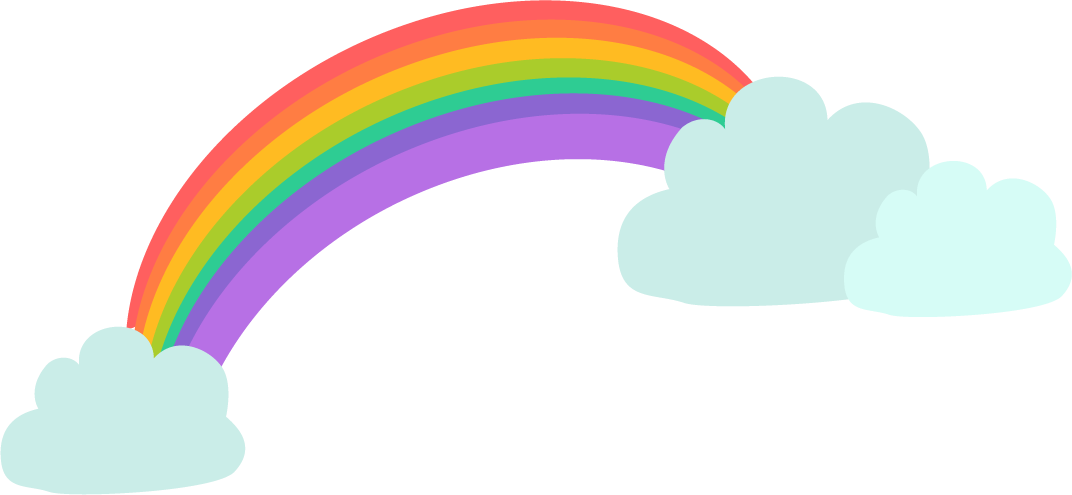 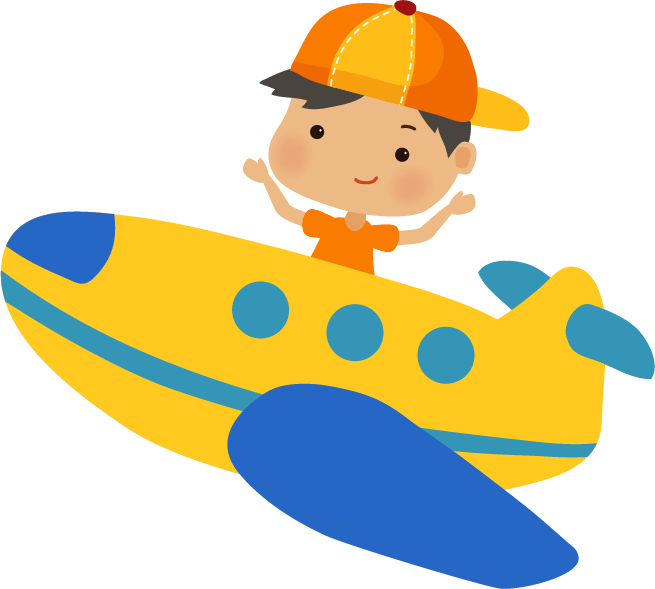 Tạm biệt và 
hẹn gặp lại!
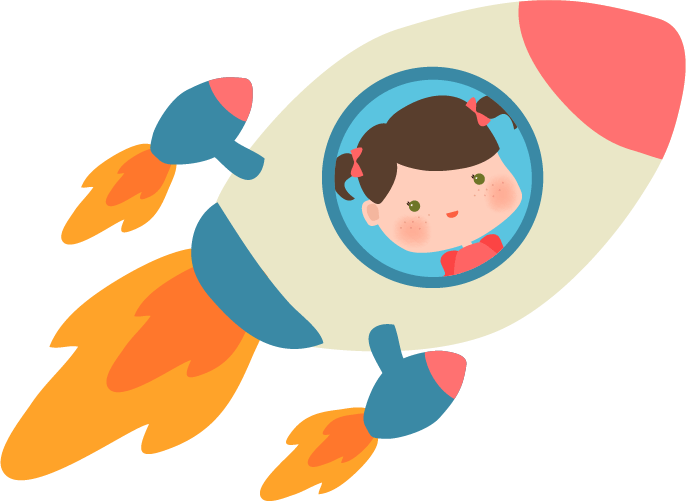 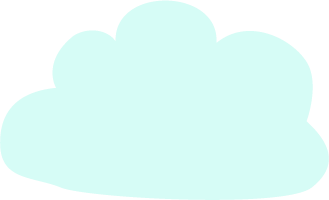 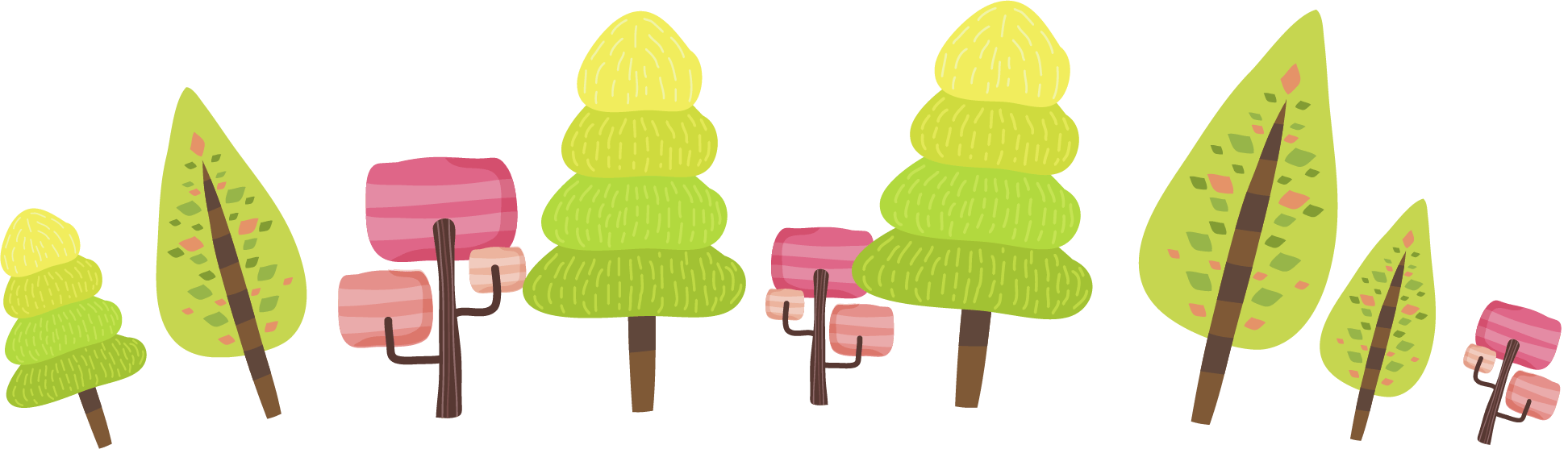 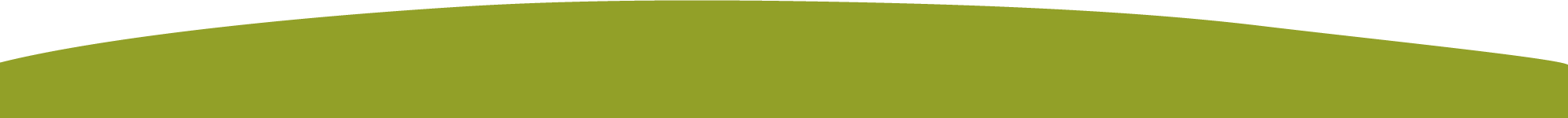